Community Storytelling Efforts at The Piton Foundation
Part 1: Original Aurora Photo Voice Exhibit
Students + Cameras + Reflection = Magic
Part 2: “The Project Formerly Known as Citizen Atlas”
Storyboarding meeting – the power of process
Jordan Wirfs-Brock
April 4, 2012
jbrock@piton.org
@jordanwb
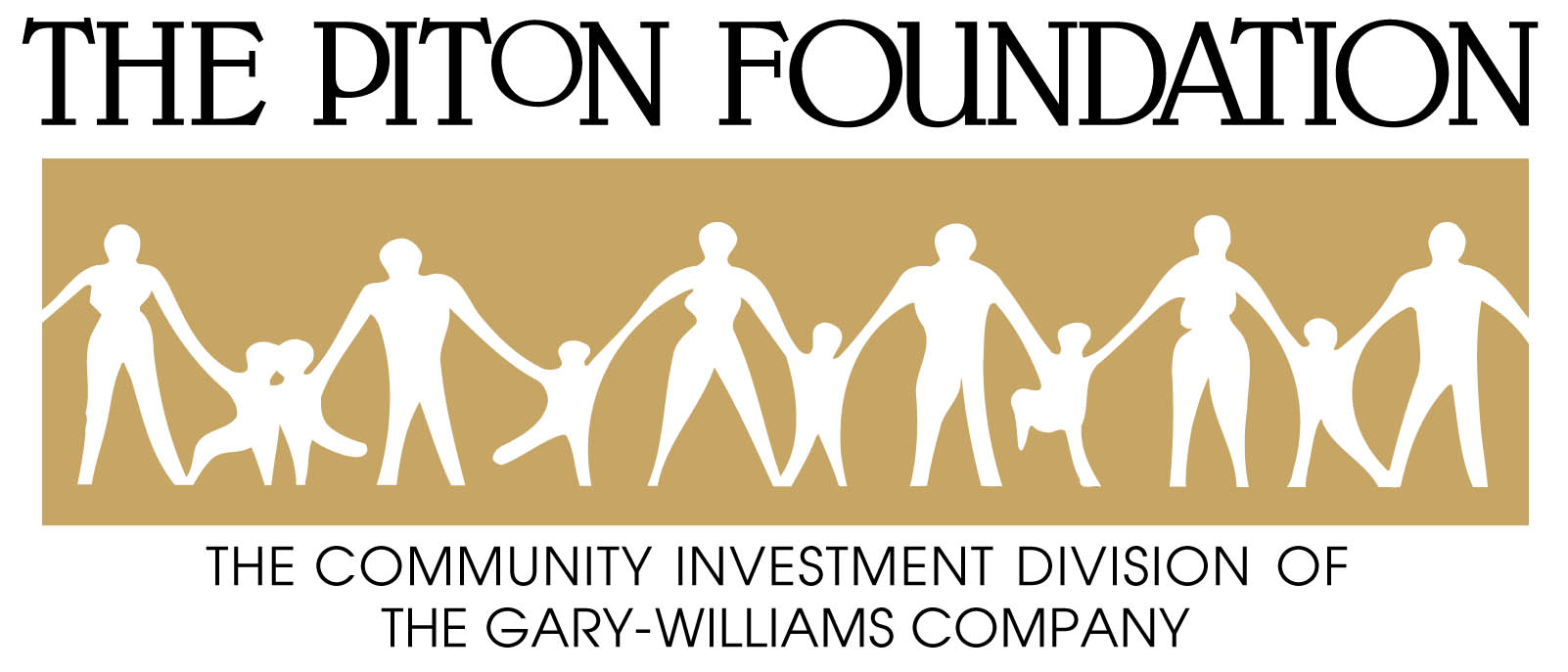 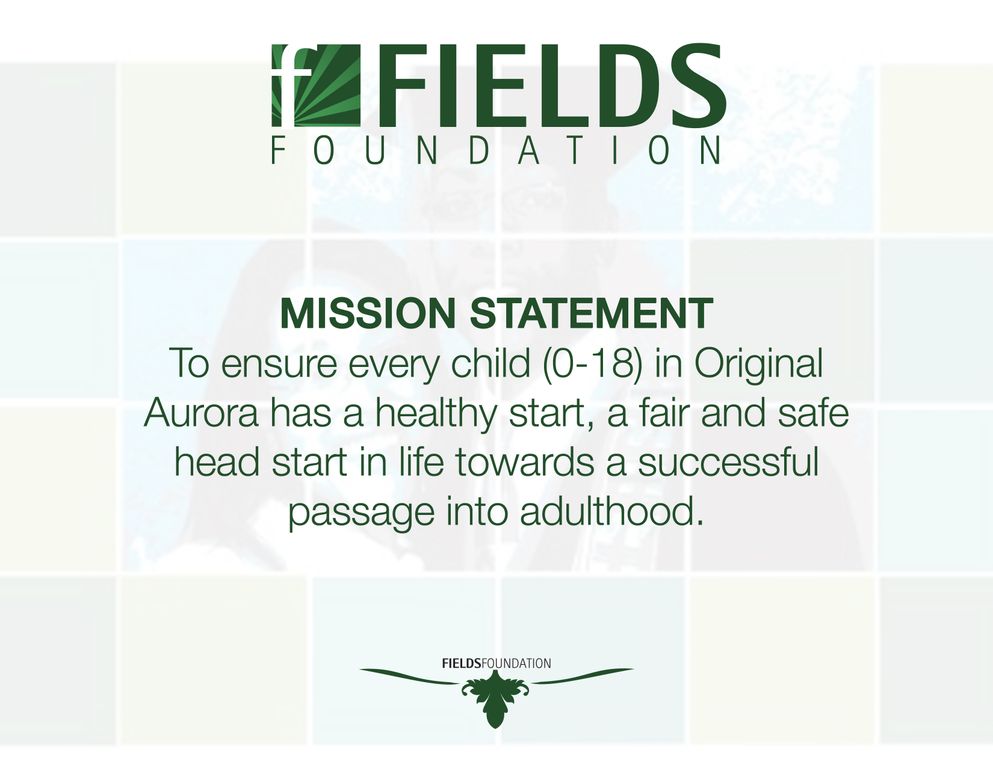 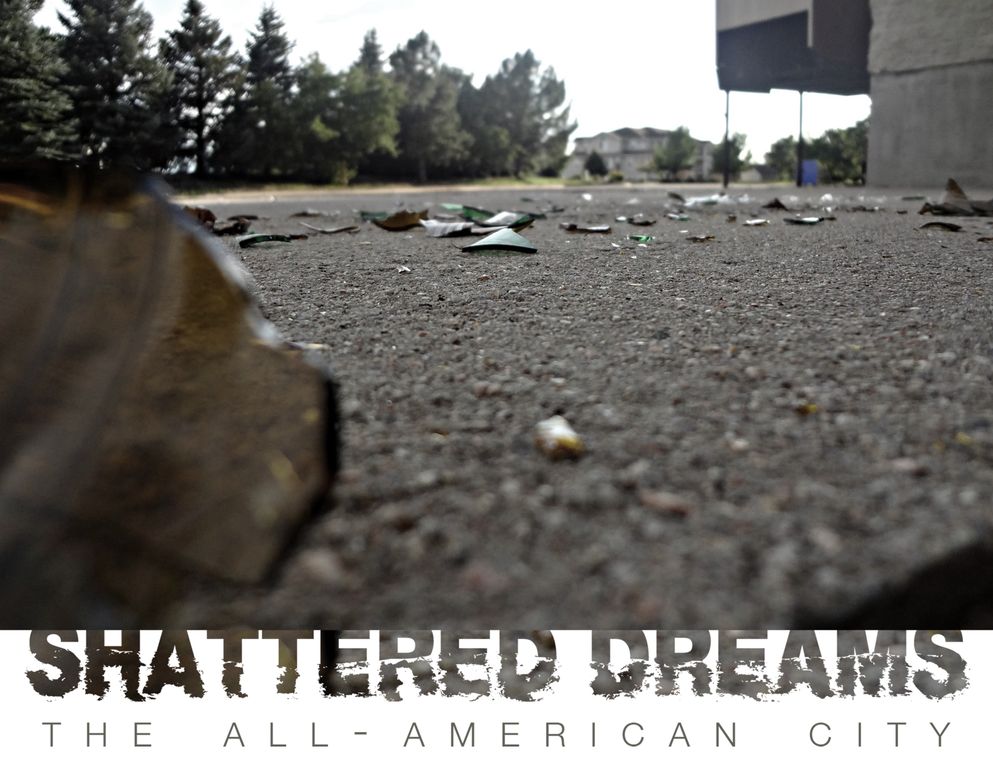 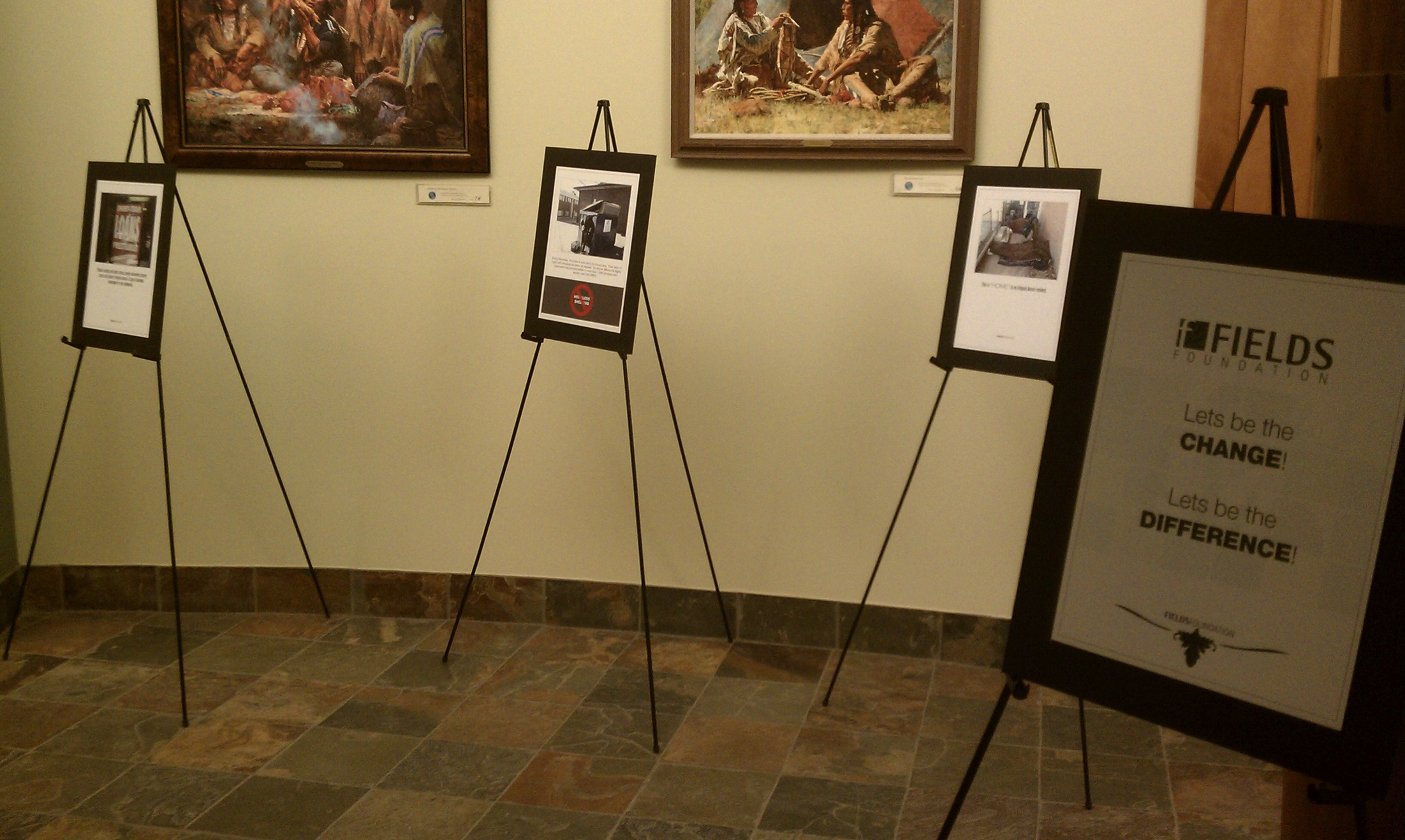 Sometimes, data strengthens a story.
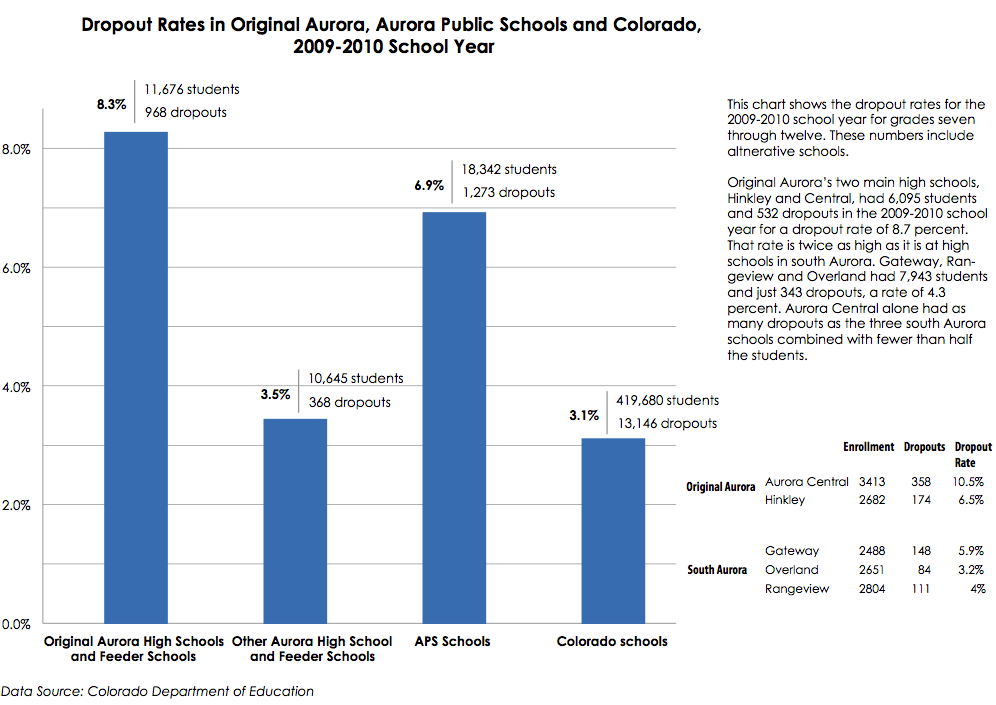 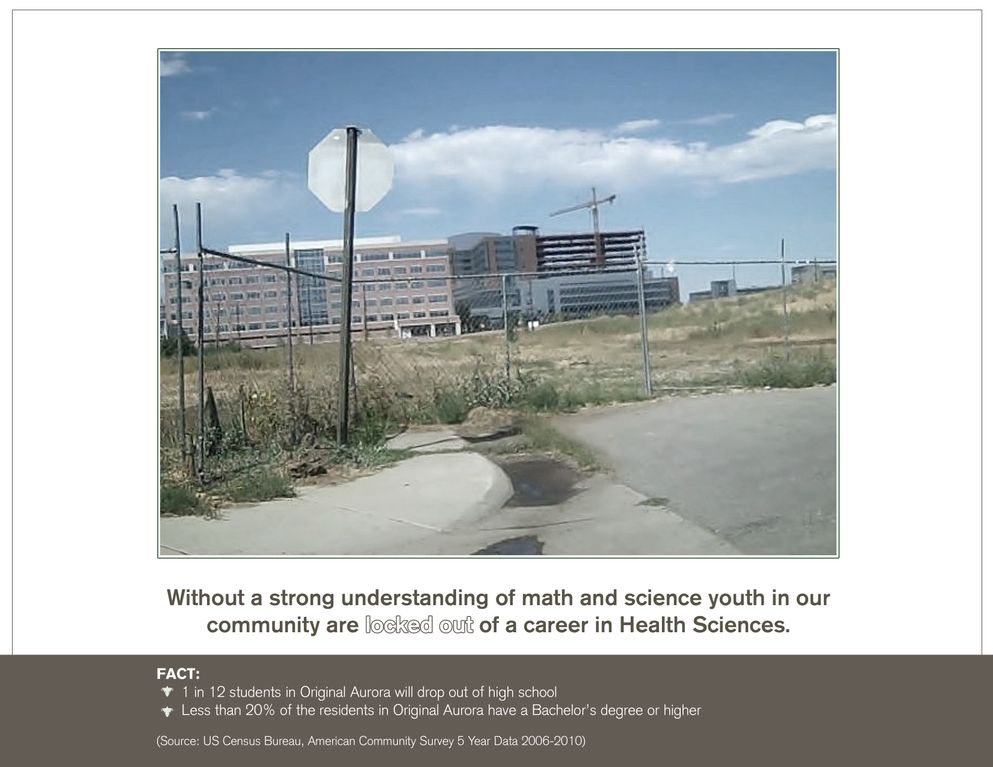 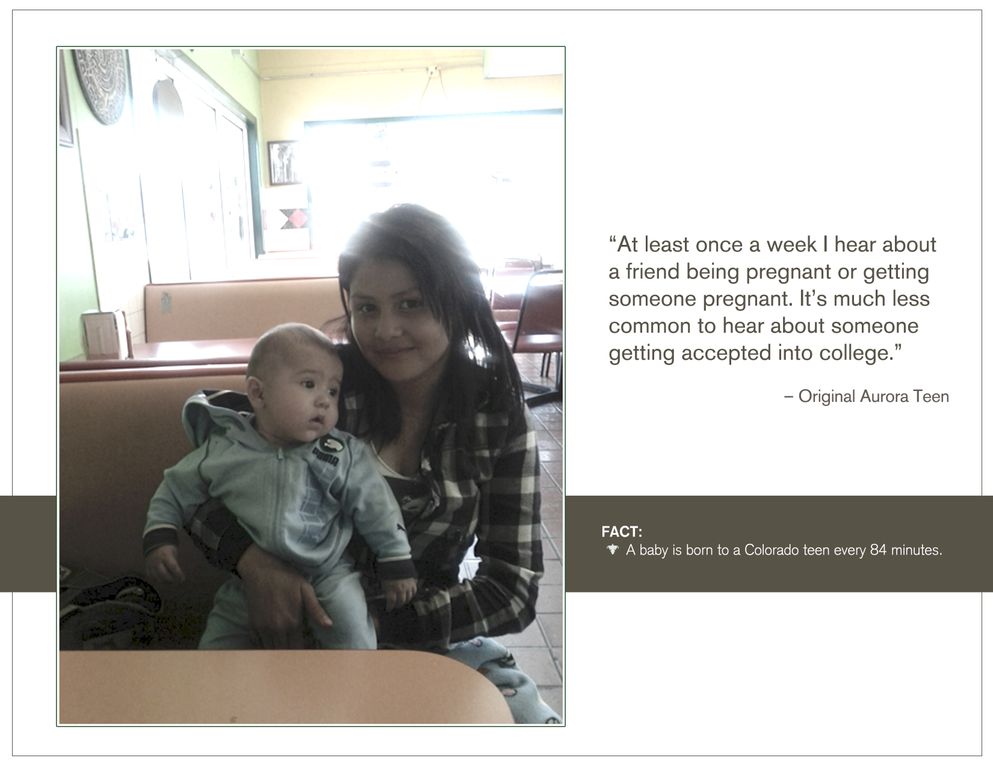 Sometimes, a story is best told through emotions.
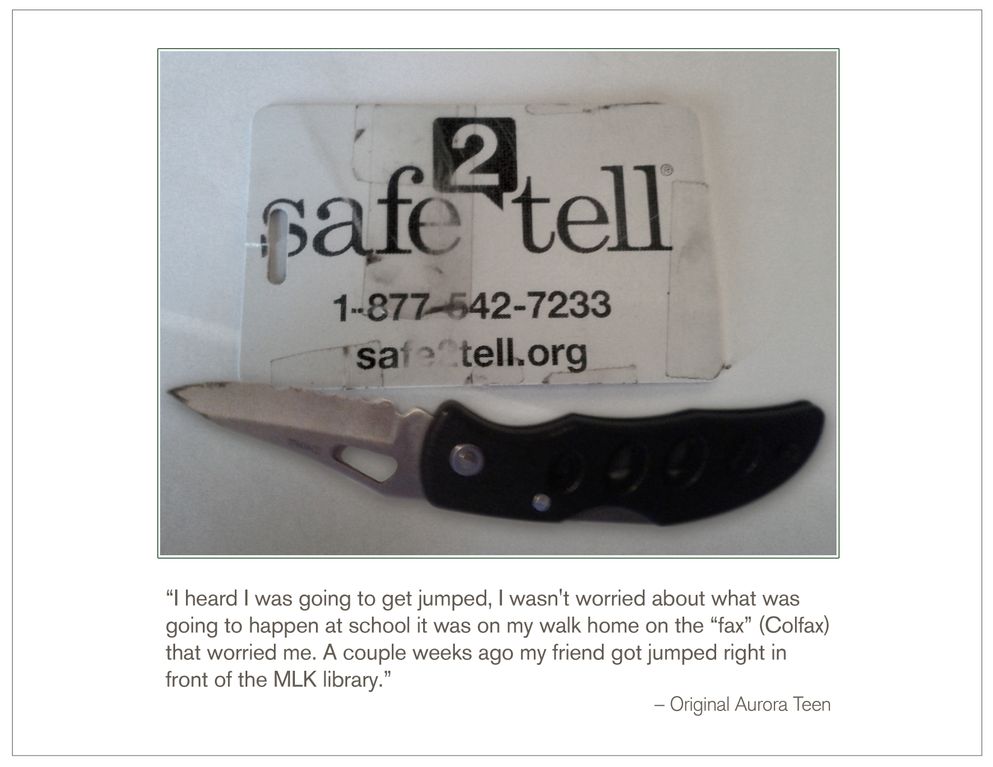 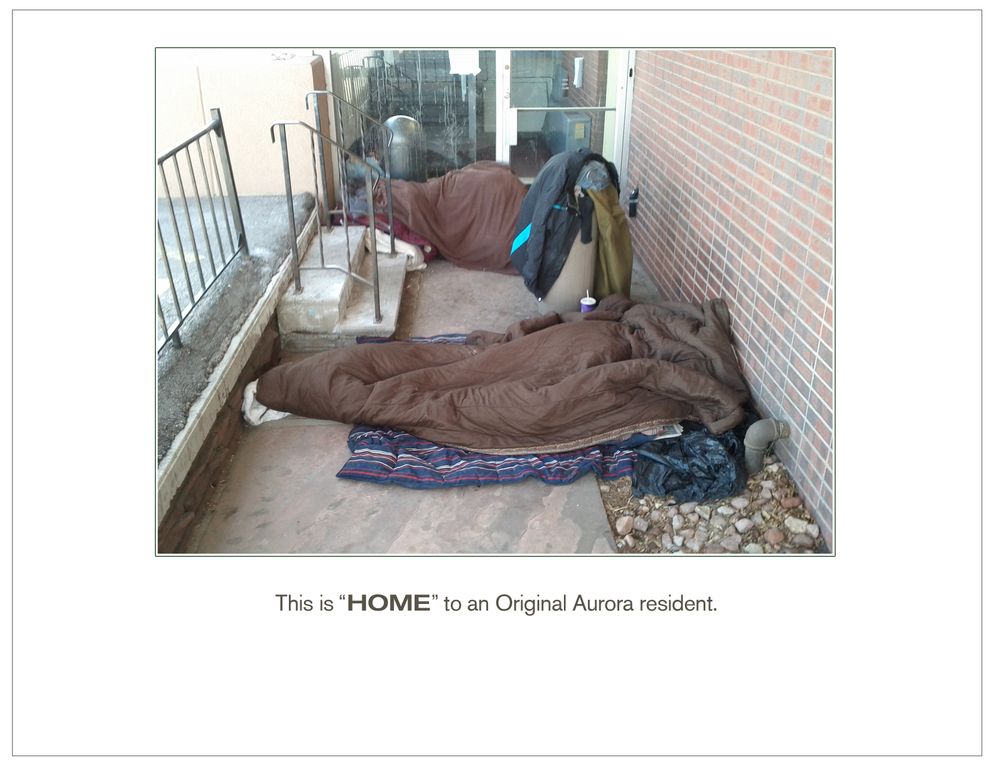 What did we learn?
Working on community storytelling projects often means working with a shifting target. Don’t fight this. Embrace it.
Knowing your audience will help you figure out what type of information and delivery is the most powerful. In some cases it’s data. In some cases it’s not. Be open.
Often, the process of storytelling is more important than the final product. Storytelling can be cathartic.
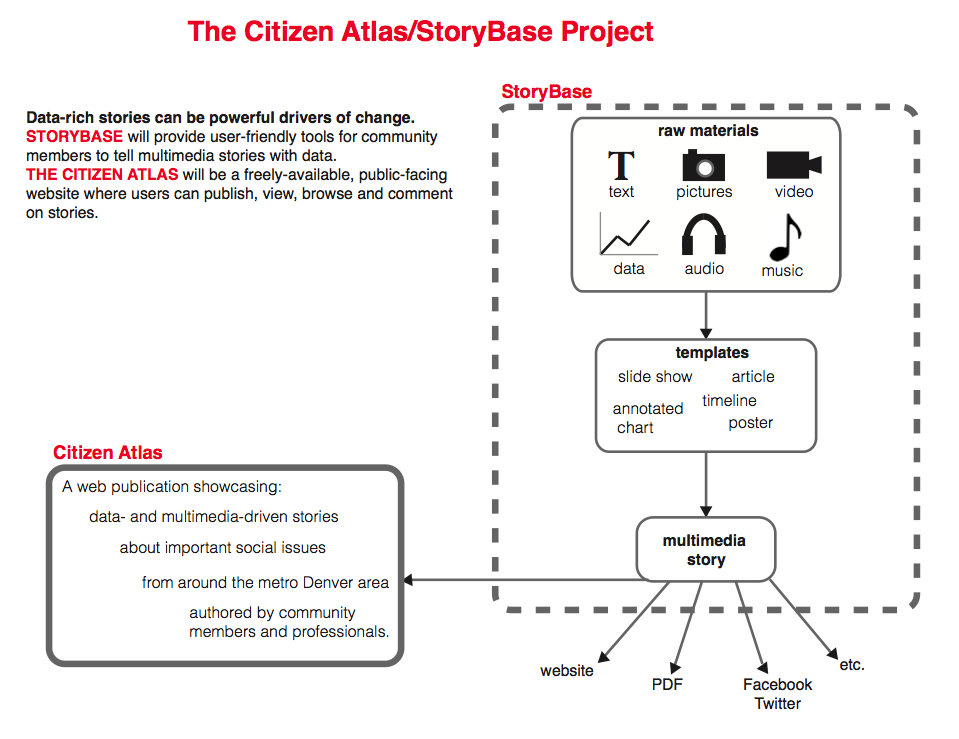 Name TBD
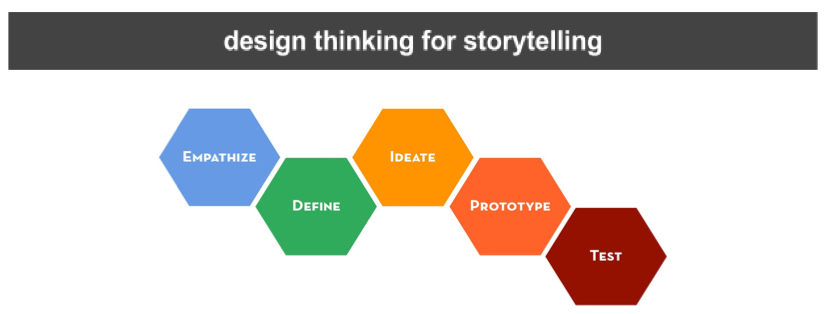 Story prototyping with Atlas contributors using the “Design Thinking for Storytelling” method.
Learn more: http://dschool.stanford.edu/
Full story prototyping process: http://bit.ly/Hf4mb2
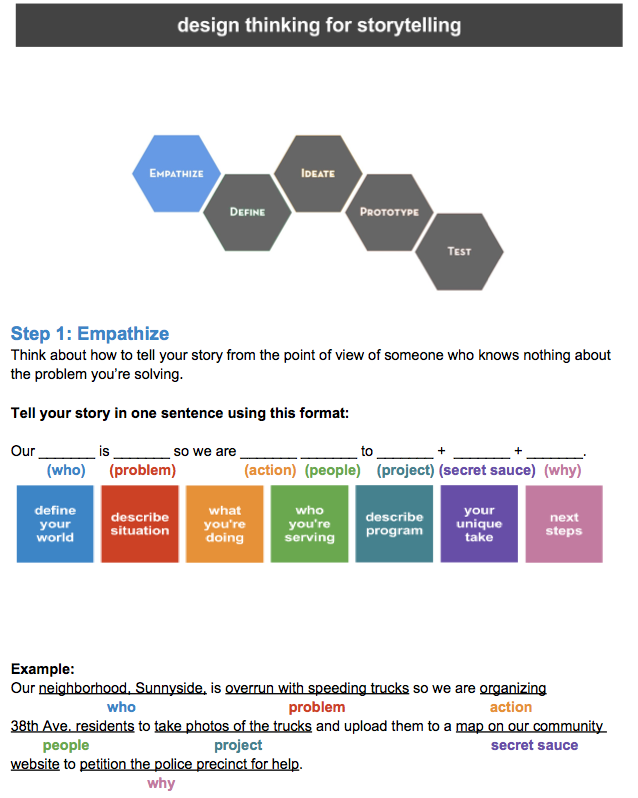 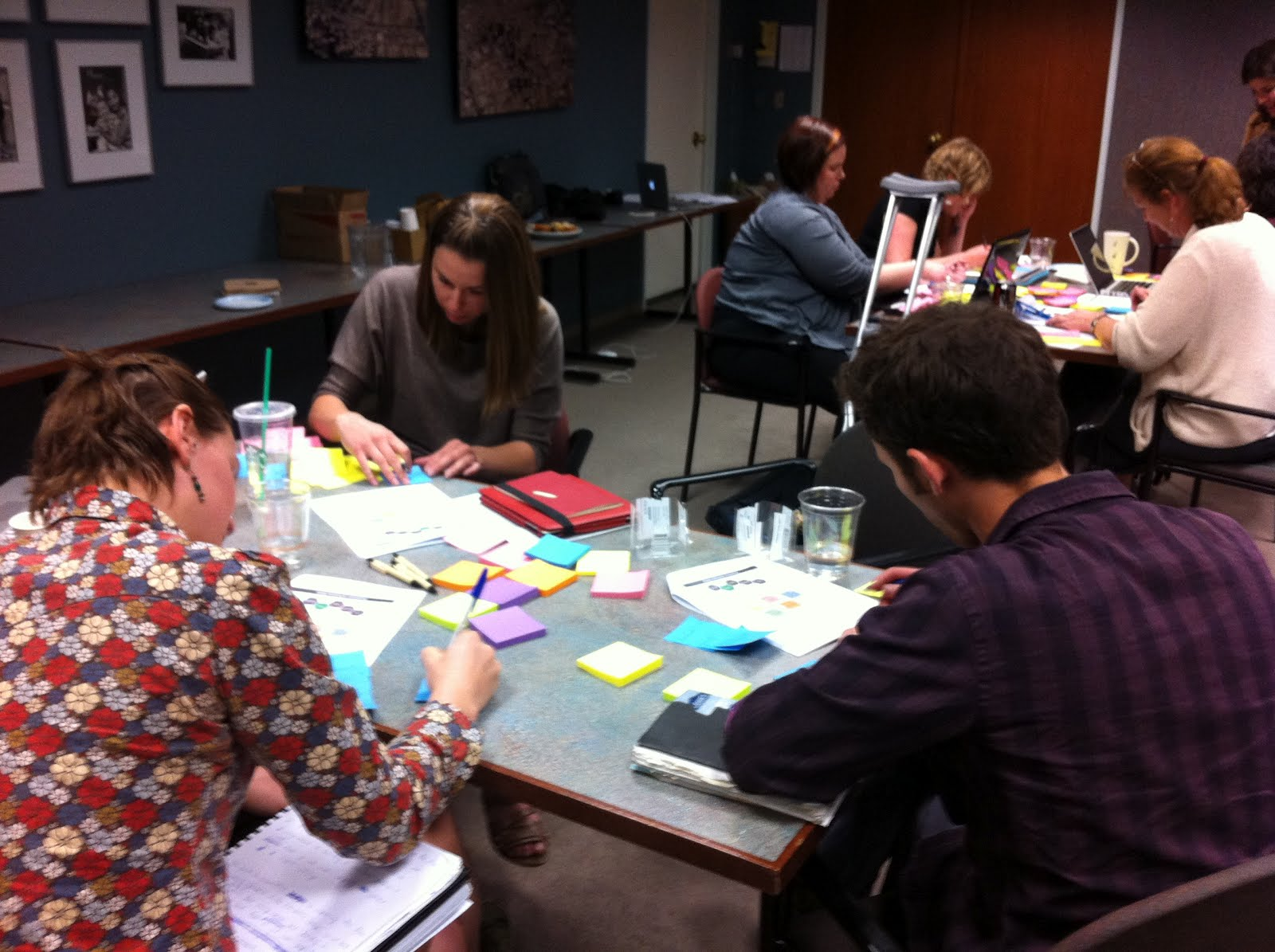 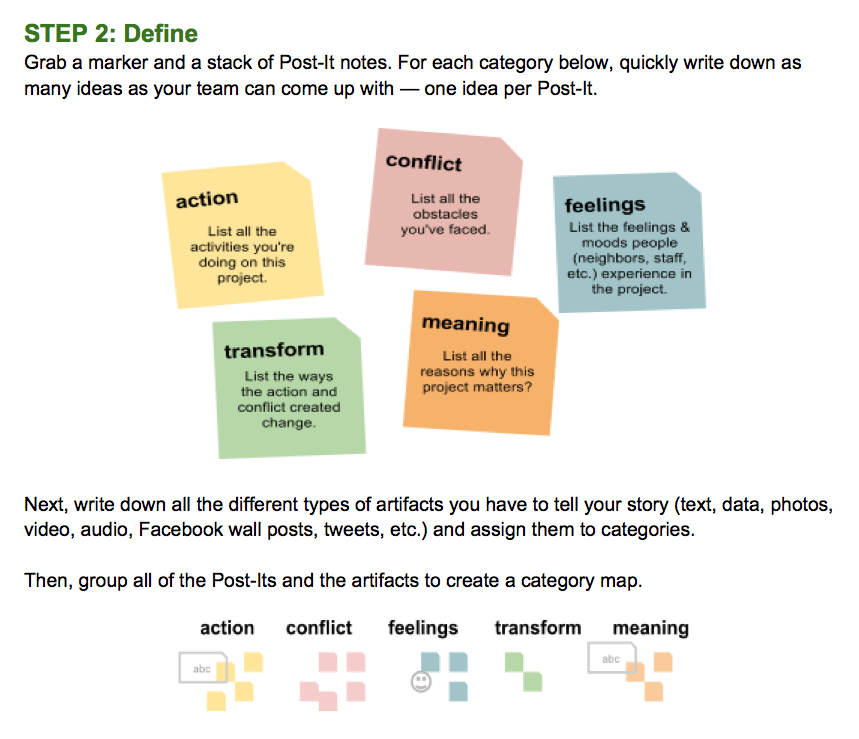 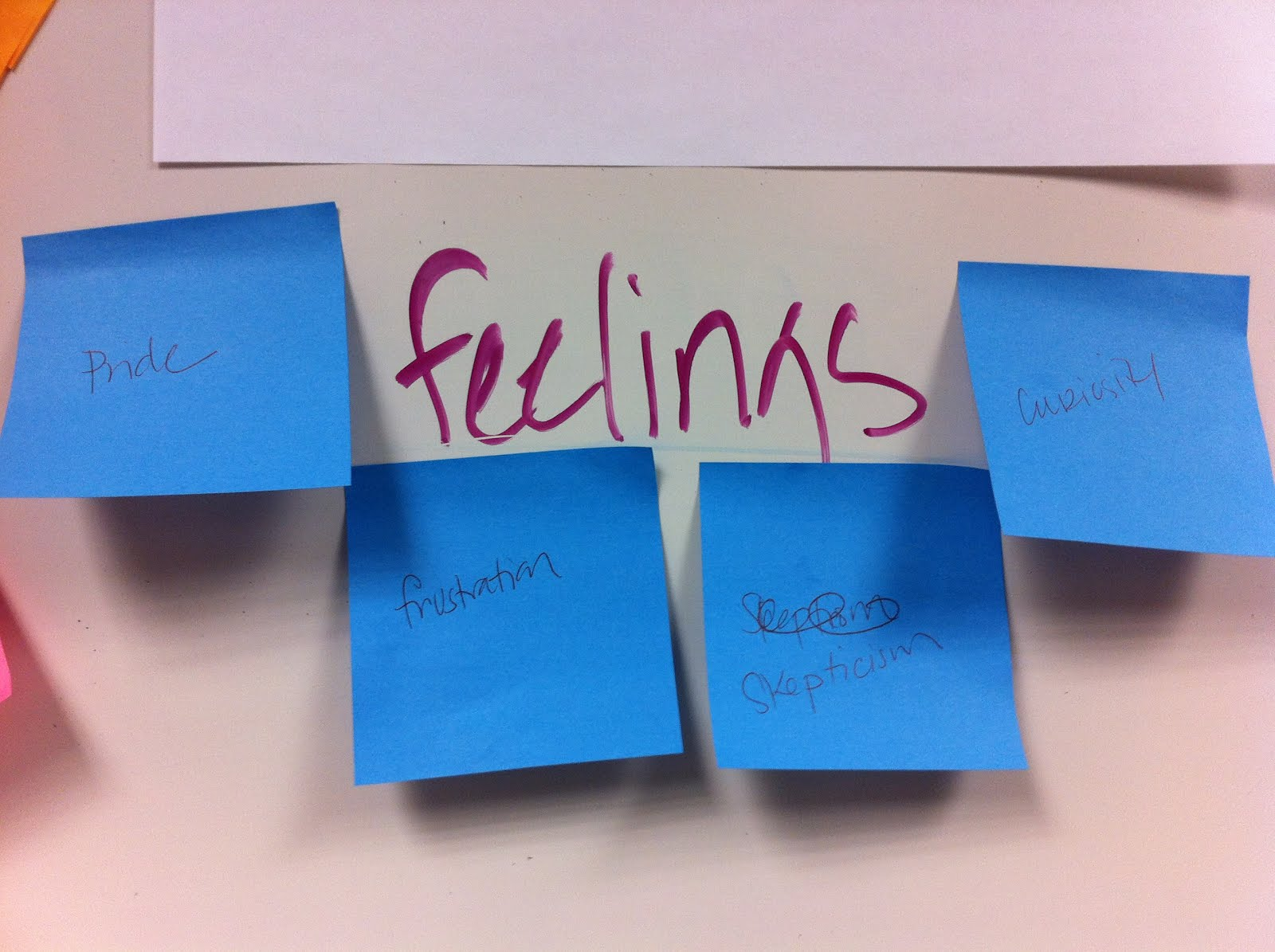 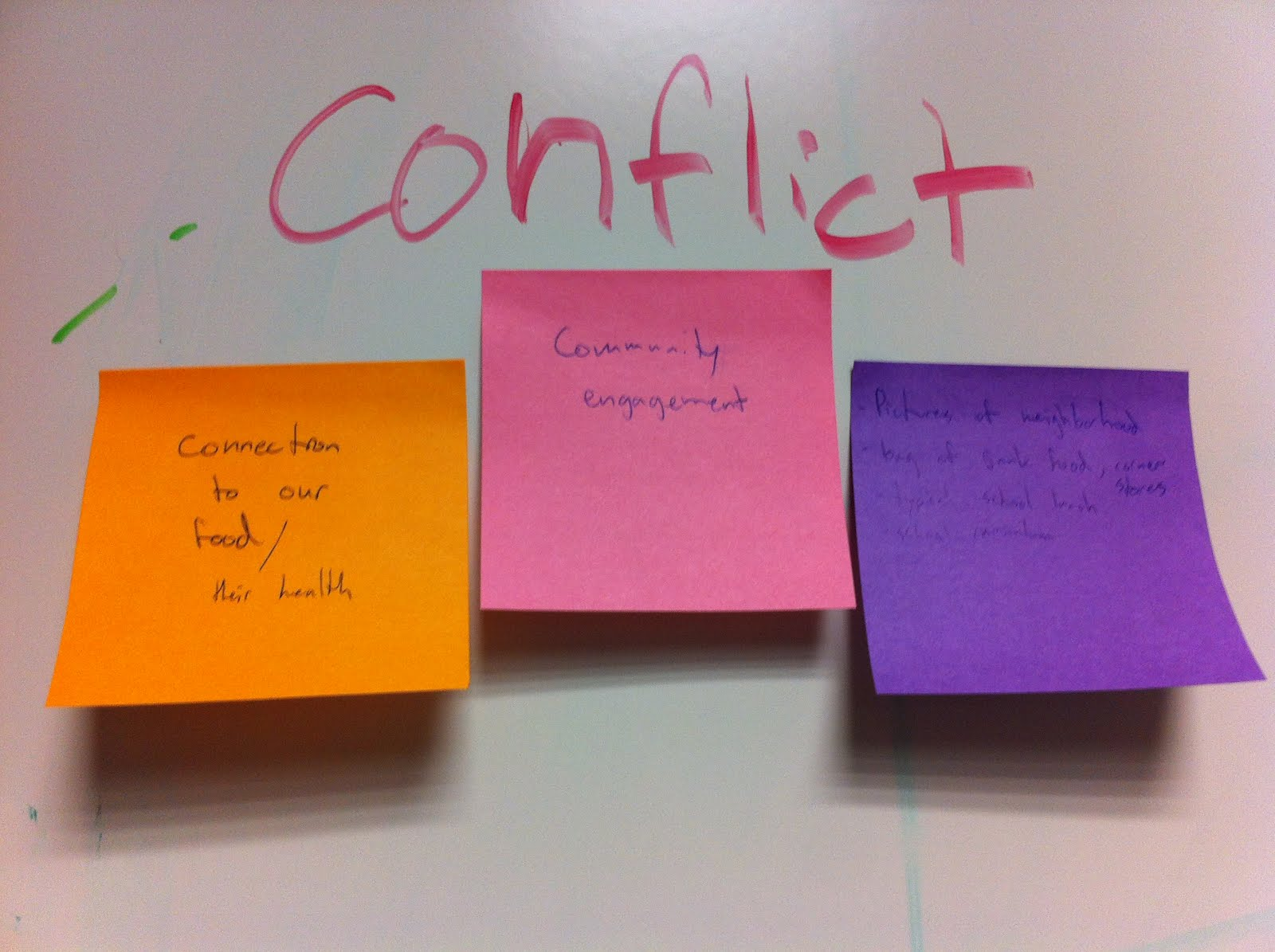 Following a process – even though it may seem formulaic – can reveal new ideas and spur creativity.
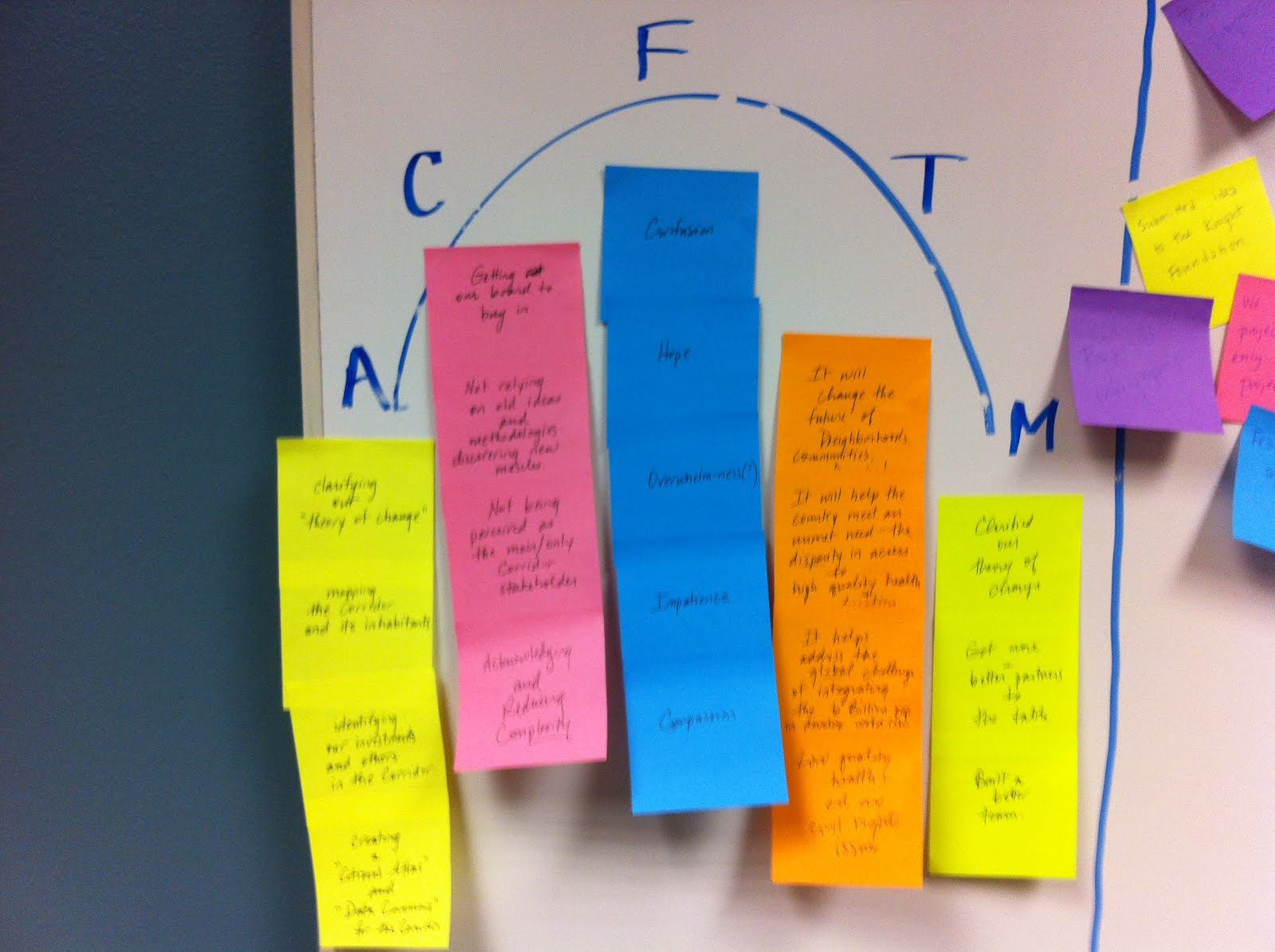 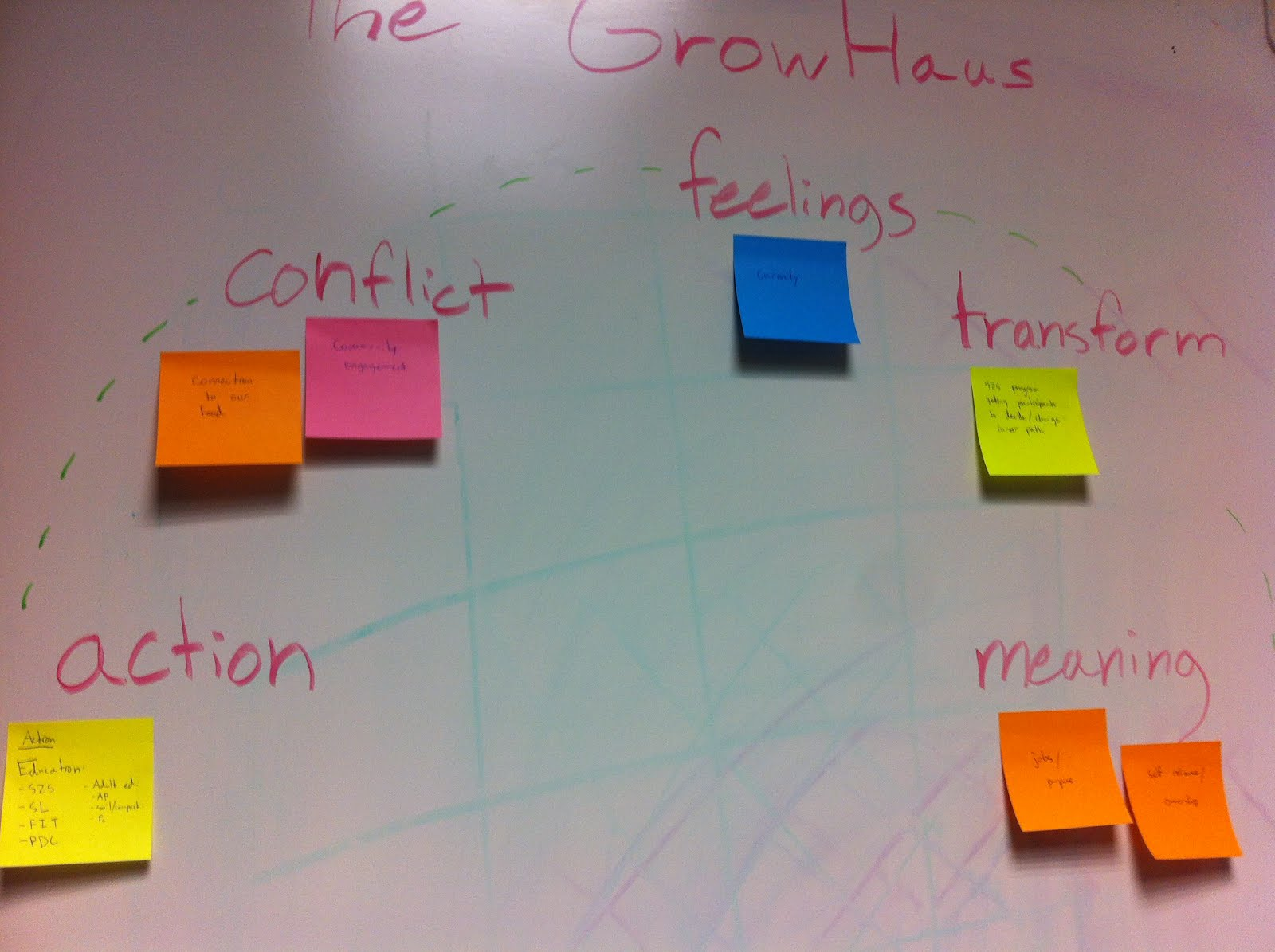 What did we learn?
We all have more stories to tell than we might think. Just because a project isn’t “finished” doesn’t mean it isn’t a great story.
For experienced storytellers, distribution is often the biggest challenge. Think about a story that’s sharable.
The hardest, and most useful, exercise was to describe your work into a single sentence. “I would have written a shorter letter, but I did not have the time.” – Mark Twain
Final Thoughts
Start small. But start somewhere.


Audience. Audience. Audience.


A storytelling project, just like any other project, is slippery and mercurial.


Sometimes, the word “storytelling” turns people off. But that doesn’t mean you have to stop doing it.


Appropriate technology storytelling technique.

Resource list: http://bit.ly/Hgw1JV